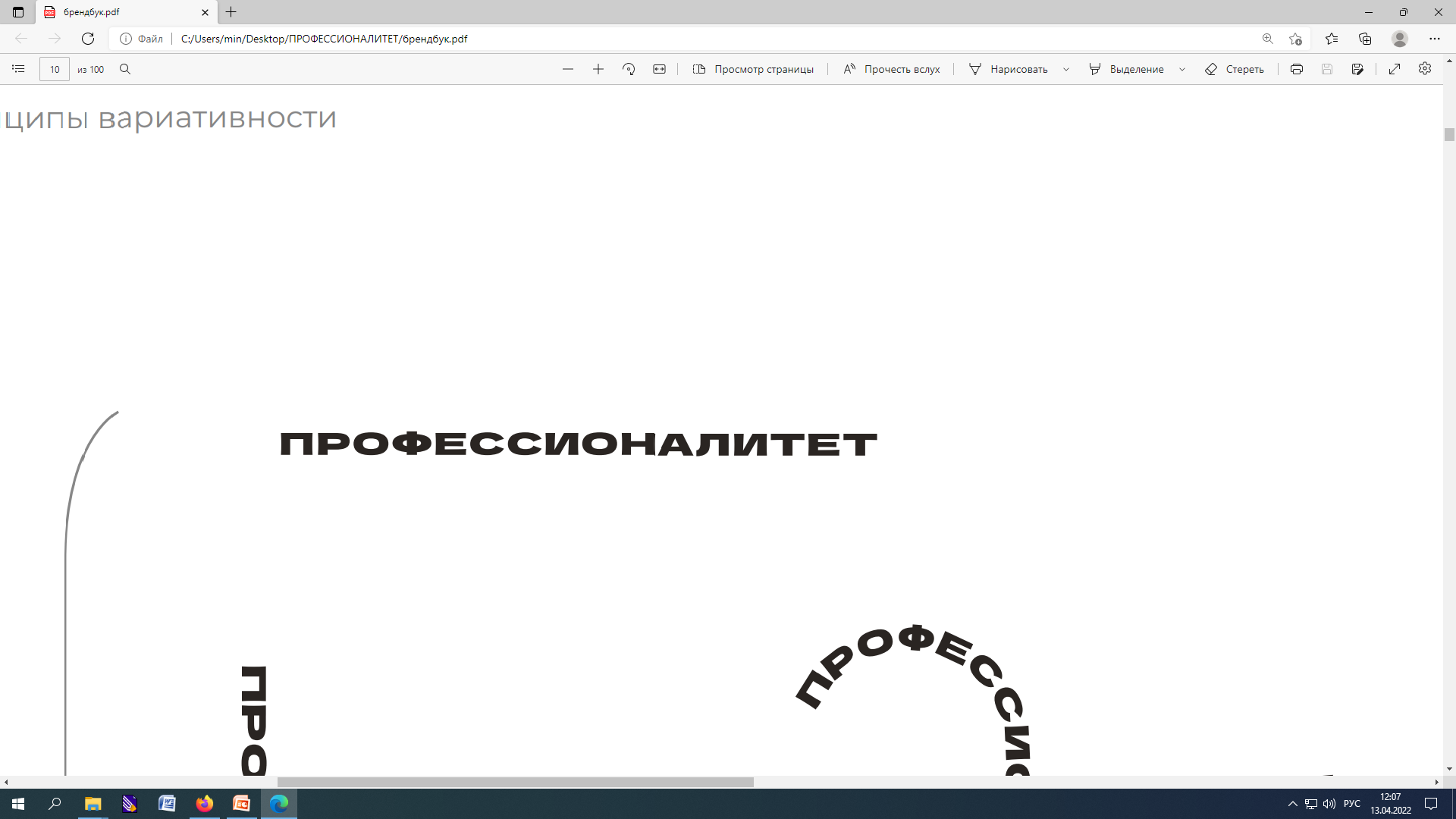 Карьерная карта
выпускника образовательно-производственного центра (кластера) транспортной отрасли Алтайского края
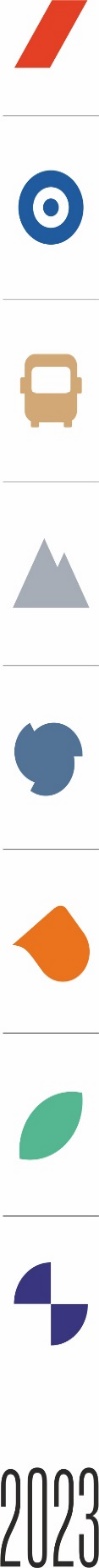 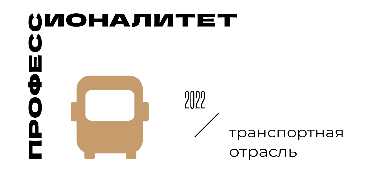 ОБРАЗОВАТЕЛЬНЫЕ ОРГАНИЗАЦИИ
КГБПОУ «Алтайский транспортный техникум»
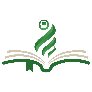 ОПОРНЫЕ РАБОТОДАТЕЛИ
КГБПОУ «Яровской политехнический                            техникум»
ООО «Барнаульское ДСУ №4»
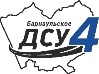 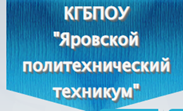 23.01.06 Машинист дорожных и строительных машин
ООО «Барнаульское автоцентр КАМАЗ»
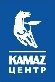 КГБПОУ «Алтайский государственный колледж»
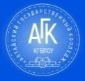 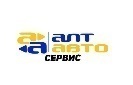 ООО «Алт Авто Сервис»
КГБПОУ «Профессиональный лицей Немецкого национального района»
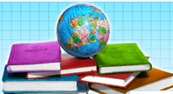 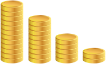 75 000-80 000руб.
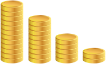 90 000-120 000руб.
ООО «Сибэнергомаш - БКЗ»
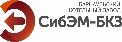 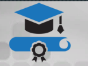 КГБПОУ «Алейский технологический техникум»
26-32 ГОДА
32 ГОДА-…
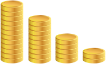 50 000-70 000руб.
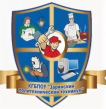 КГБПОУ «Заринский политехнический                            техникум»
ВОЕННАЯ СЛУЖБА
22-26 ЛЕТ
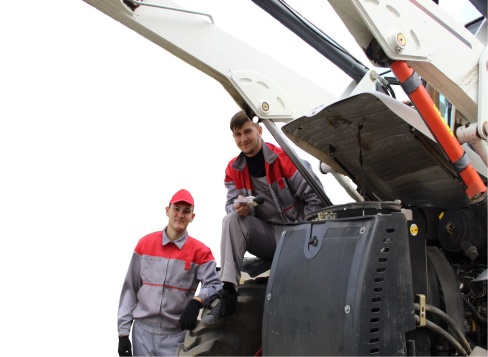 ФГБОУ ВО «Алтайский государственный технический университет им. И.И. Ползунова»
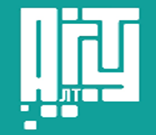 - заместитель по производству
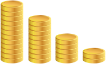 37 000-48 000руб.
-мастер
-начальник участка -механик, 
-техник-конструктор.
17-22 ГОДА
-машинист экскаватора;
-машинист бульдозера;
-слесарь;
-машинист автогрейдера
-машинист автокатка
Средняя зарплата в Алтайском крае
70 053 руб.
АБИТУРИЕНТ
СТУДЕНТ
РАБОЧИЙ
СПЕЦИАЛИСТ
ЗАМ.РУКО-ВОДИТЕЛЯ
РУКОВОДИТЕЛЬ
15-17 ЛЕТ
ПОВЫШЕНИЕ КВАЛИФИКАЦИИ
Дополнительные компетенции (водитель автогрейдера, машинист автокатка)
ПОВЫШЕНИЕ КВАЛИФИКАЦИИ
14-15 ЛЕТ
ПОЛУЧЕНИЕ СПЕЦИАЛЬНОСТИ СПО
ПОЛУЧЕНИЕ ВЫСШЕГО ОБРАЗОВАНИЯ
СТАЖИРОВКА
5 ЛЕТ
4,5 ГОДА
2 ГОДА
3 ГОДА
2 ГОДА
МЕТОДЫ ПОДДЕРЖКИ
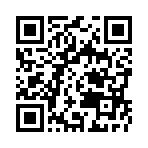 #ТЫ В ХОРОШЕЙ КОМПАНИИ!
КОНТАКТЫ
Алтайский край
г. Барнаул, ул. Юрина, 166
Приемная комиссия:
8(3852) 40-16-28
-Участие в чемпионатном движении      «Профессионалы»;
-Возможность целевого обучения от предприятия;
- Работа в учебно-производственных  комплексах организации-партнера
-Адаптация молодых специалистов на предприятии;
-Дополнительное обучение за счет работодателя
Профессионально-ориентированный проект для обучающихся 8-9 классов «Первая профессия в техникуме